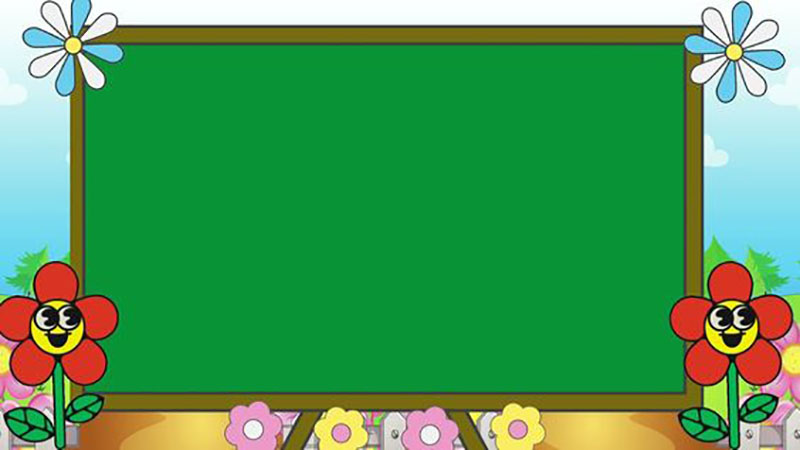 ỦY BAN NHÂN DÂN QUẬN LONG BIÊN 
       TRƯỜNG MẦM NON HOA SỮA
LĨNH VỰC PHÁT TRIỂN NGÔN NGỮ
Đề tài :  : Thơ Của chung
Lứa tuổi : MGB c4
Năm học : 2024 - 2025
I ) Ổn định tổ chức :Cô và trẻ cùng hát
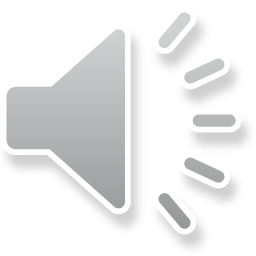 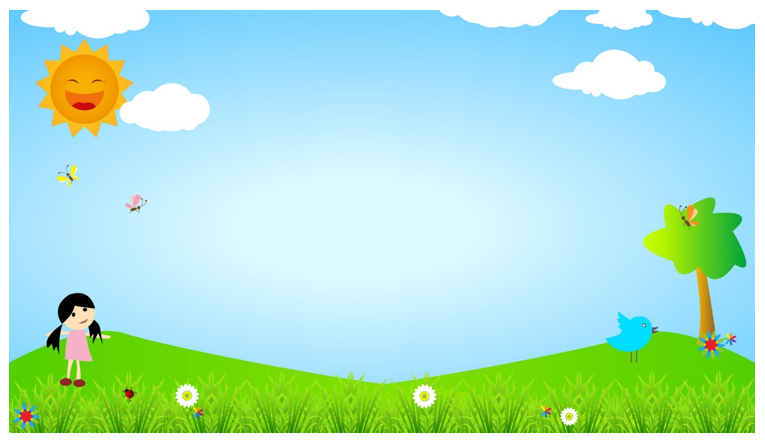 II. Phương thức , hình thức tổ chức
Lần 1: Cô đọc
Lần 2 : Cô đọc cùng hình ảnh 
Lần 3 : cả lớp đọc , tổ nhóm cả nhân đọc
Bài thơ : Của chung 
Cái bàn nho nhỏCái ghế xinh xinhCủa lớp chúng mìnhĐể ngồi học đấyTa không vẽ bậyKhông viết lung tungVì là của chungGiữ gìn cẩn thận.
     Tác giả: Trần Duy Đức.
3. Kết thúc